Название дисциплины«Менеджмент»
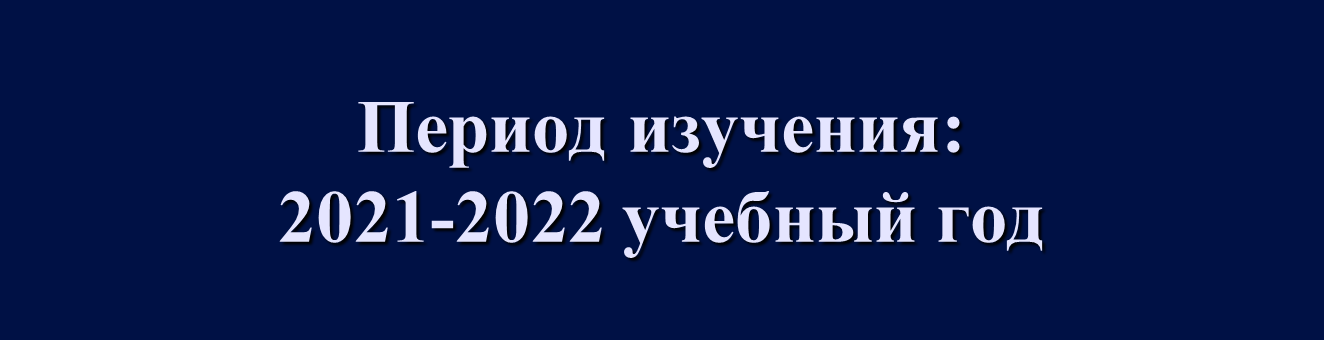 Ф.И.О. преподавателя:
Коршикова Марина Викторовна, к.э.н., доцент
Главной задачей курса «Менеджмент» является формирование у студентов теоретических знаний  и практических навыков в области управления. Формирование у студентов системного представления об управлении на предприятиях, ориентированных на возможно более полное удовлетворение быстро меняющихся и все более разнообразных потребностей конкретных групп покупателей посредством рынка и получение на этой основе устойчивой прибыли и конкурентных преимуществ.
Тема 1: Введение в науку управления.  
Менеджмент: вид деятельности и система управления.
ПЛАН: 
1.Потребность и необходимость в деятельности человека. Содержание процесса управления.
2.Менеджмент в системе понятий рыночной экономики.
3. Менеджмент как самостоятельный вид профессиональной деятельности. Виды и уровни менеджмента.
4. Понятие и принципы построения и функционирования систем. Менеджмент как система управления.
5. Особенности Российского менеджмента.
Вопрос 1. Вся деятельность человека была бы не возможна если бы она не была организована, при этом каждая деятельность преследует определенную цель. Это показывает что управление (менеджмент) постоянно сопровождается деятельностью человека. В процессе производства требуется управление не только фабриками, заводами, но и средствами труда. 
	Управление средствами труда – это процесс непосредственного воздействия человека на предметы труда с помощью средств труда в целях получения необходимых результатов, т.е. сам процесс производства. При этом человек выступает как субъект управления, а средства труда как его объект.
	Субъектом управления работниками объединенными в коллективы требуется управление другими работниками входящими в аппарат управления.
	Предметом труда для управления работников служит информация, связи,  отношения и другие.
	Обьектом труда – отдельные лица или отдельные коллективы, а также определенные процессы (трудовые, финансовые весь потенциал предприятия)
	Продуктом управления является упорядоченность системы достигаемая решениями (распоряжения, приказами, указаниями) направленными на достижения и выполнения конечных целей. 
	Таким образом, управление - это целенаправленное воздействие на коллектив, и отдельные лица для организации и координации их деятельности в процессе производства.
Вопрос 2. В упрощенном понимание менеджмент это умение добиваться поставленной цели используя труд, интеллект и мотивы поведения людей. 	Менеджмент разработан в США. Это управление производством, совокупность принципов, методов и средств управления производством для обеспечения максимальной эффективности. Он включает в себя стратегическое управление, управление качеством, систему стимулирования работников, управление маркетингом. 
	Менеджмент от сообщительного слова менеджер – это определенная категория людей, социальный слой тех кто осуществляет работу по управлению. С 30-х годов  эта деятельность превратилась в профессию, область знаний которая сконцентрирована в самостоятельную дисциплину. 
	Менеджер – это профессиональный управляющий, представитель особой профессии прошедший специальную подготовку.
	Основной стандарт менеджера:
1. Всестороннее знание своего дела.
2. Квалифицированный управляющий.
3. Человек умеющий добиваться поставленной цели.
В культуре развитых стран понятие менеджмента часто совпадает с понятием бизнес.
	Бизнес – это деятельность направленная на получение прибыли путем создания и реализации определенной продукции или услуг.
	Предприниматель – это тот, кто осуществляет бизнес, затевает новое дело, он вкладывает собственные средства в новое предприятия  и беря на себя личный риск. 
	Основные характерные черты менеджмента:
1. Основной вид управления присущий рыночной экономики.
2. Он основанный на экономических методах управления и ориентации на получение прибыли.
3. Управление  направленное на достижение эффективной организации труда постоянное повышение производственной деятельности труда и качества продукции.
4. Профессиональное управление, разработка нововведений, тактики и стратегии развития организации.
5. Система гибкого управления позволяющая своевременно перестраиваться гибко реагировать на коньюктуру рынка, а также на изменение условий конкурентной борьбы и социальных факторов развития.
6. Наука и искусство организации и координации совместной деятельности людей, умение работать с людьми.
Вопрос 3. Менеджмент классифицируется по двум признакам: уровням (макро и микроэкономика) и сферам его функционирования.
	Общий менеджмент характерен для макроэкономики т.е. всей системе хозяйствования. Он включает три вида менеджмента: практический, инновационный и стратегический. 
	Практический менеджмент распространяется на все сферы управления и включает в себя решение вопросов по выбору нововведений (или инноваций) и в первую очередь стратегическое планирование. Менеджмент охватывает три сферы: производство, финансы и сбыт.
	Производственный менеджмент сосредотачивается на микроэкономике (маркетинге) т.е. представляет собой процесс управления технологии  производства, т.е. технологический менеджмент. 
	Выделяют следующие уровни менеджмента:
- высший;
- средний
- низший.
Виды менеджмента
Общий менеджмент
Практический
менеджмент
Инновационный
менеджмент
Стратегический
 менеджмент
Производственный
менеджмент
Финансовый
менеджмент
Маркетинговый 
менеджмент
Технологический менеджмент
Кадровый менеджмент
Вопрос 4. Система – это совокупность взаимосвязанных и регулярно взаимодействующих элементов или обьектов системы. 
	Важнейшим свойством системы является ее – эмерджетность, т.е. свойство системы обладать чертами нерписущими ни одному из обьединенных в ней обьектов в отдельности. 
	Обьекты из которых состоит система называются элементами. Элементами называют обьект не подлежащий дальнейшему делению на части. 
	Некоторые совокупности элементов системы функционирующине в определенной мере самостоятельно и имеющие минимальное число связей с другими самостоятельно функционирующими частями системы называются подсистемой .
	Системы функционируют благодаря взаимодействию элементов, осуществляемых через связи.
	Связи бывают жесткими, не зависящими от времени и гибкими зависящими от времени.
	Системы с жесткими связями называются стратегическими, а системы с гибкими связями динамическими.
Необходимым признаком любой сложной динамической системы – наличие в ней управления. 
	Элемент системы может  быть управляемым или сам управляет другими элементами. По этому признаку выделяют две подсистемы: управляющую и управляемую.
	Управляемая подсистема представляет обьект, на который направлены управленческие воздействия в целях придания ему упорядоченности, т.е. такой формы развития, которая позволяет достичь намеченного результата. Она осуществляет процесс производства во всем его многообразии.
	Управляющая подсистема – это совокупность органов и отдельных работников, осуществляющих целенаправленное воздействие на обьект с помощью технических средств управления.
Вопрос 5. Основные факторы, влияющие на становление и развитие менеджмента в российской экономике:
- формирование рыночного механизма и сочетание его с государственным регулированием;
- изменения в структуре потребностей общества в продукции и услугах, ориентация менеджмента преимущественно на удовлетворение потребностей в предметах потребления;
- обострение внутренней конкуренции вследствие ограниченности ресурсов и снижения спроса на традиционные отечественные продукты и услуги;
- интернационализация конкуренции и связанная с этим принудительная адаптация к международным стандартам;
- усиление социальных и экологических требований к деятельности организаций и учреждений, ориентация менеджмента на внешние факторы эффективности организаций;
- возрастающая степень комплексности реализуемой продукции и услуг, диверсификация и кооперация организаций;
- профессионализация менеджмента, повышение общественной значимости и оценки менеджмента, стремление к обучению и повышению профессиональной квалификации.